国 际 贸 易 实 务
第九章：出口结汇计算
Presented by: Grace Tan
出口换汇成本与出口盈亏额/率本标
目录
yongjin 题贸易术语之间价格转换
佣金与折扣换c 此处添加文本标题
贸易术语之间价格转击此处添加文本标题
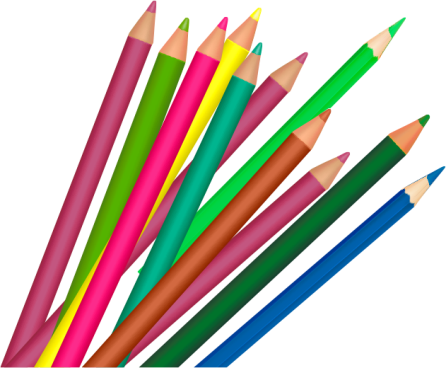 在出口业务中，出口商品价格的定价应在考虑国际市场同类商品价格的同时，应考虑以下因素:
1. 商品本身的质量和档次；
2.考虑运输时间、运输距离和运输成本；
3. 交货条件；
4.充分考虑商品的季节性因素；
5.考虑成交数量；
6.考虑支付条件；
7.考虑汇率风险；
8.考虑国际市场上该类商品价格走势；
9.考虑商品的稀缺性和可得性。
第一节 出口换汇成本与出口盈亏额/率
在出口贸易中，如何控制好成本是出口企业面临的很大难题。由于上面分析的因素会影响出口成交价格，企业经营中还会有很多的不确定性，这些都会给企业的经营成本产生影响。
要进行成本控制，通常适合于事前控制的方法。事后的核算只是对经营效果的核算，不可以控制经营效果。
一、出口商品经营效果的预算
计算经营效果会使用以下指标，即出口商品换汇成本、盈亏额和盈亏率来考核。

 1.出口商品换汇成本 = 出口总成本（人民币）/FOB外汇（净）收入

出口人民币总成本构成：
1） 进货成本，即出口人在国内购买货物的成本；
2）国内商品流通费，卖方在交货之前发生的费用；
3）出口税，出口国对出口商品征收的出口税；
4）出口退税，即将在出口国征收的增值税、消费税返还给出口企业的一种做法。出口退税是国际上通行的做法。
2. 出口盈亏额
考核一笔出口业务经营效果的另一个指标是盈亏额。出口盈亏额是指出口一笔商品的利润额或者亏损额。用公式表示为：
出口盈亏额 = 出口销售人民币总收入——出口总成本（人民币）
出口销售人民币总收入= FOB外汇收入x结汇当天外汇牌价买入价
计算结果为正数即为利润额；负数即为亏损额。
3. 出口盈亏率
考核出口企业经营效果的第三个指标是盈亏率，即利润率或者亏损率。盈亏率用公式表示为：
出口盈亏率 = 出口盈亏额/出口人民币总成本x100%
有关出口换汇成本、盈亏额和盈亏率的计算请看下面实例：
例：我国A公司对美国B公司出口某商品，报价为USD500.00 Per Metric Ton CIF San Francisco，中国港口至San Francisco运费为70美元，为该笔货物支付的保险费为6.5美元。A公司收购该商品的价格为每公吨1800元人民币，国内直接费用与间接费用的费率为17％。计算该商品的出口换汇成本、盈亏率与盈亏额。（设结汇当天的外汇牌价买入价为100美元 ：635元人民币）
换汇成本 =出口总成本（人民币）/FOB外汇（净）收入=（1800+1800x17%)/(500-70-6.5)  = 4.97 (￥/USD) 
盈亏额 = 出口销售人民币总收入- 出口总成本（人民币）= (500-70-6.5)x6.35  –（1800+1800x17%) = 423.5 x 6.35 – 2106 =583.225(人民币元)
盈亏率 =出口盈亏额/出口人民币总成本x100%
=583.2/2106 x100%   
= 27.69%
二、出口成本的控制关键在成交前做好准备工作
出口成本的控制关键在成交前做好准备工作
上面使用的出口换汇成本、盈亏额和盈亏率是货物已经出口并且货款已经收回后的经营效果核算，盈利还是亏本，用这些指标仅仅计算一个结果，而无法改变一笔货物出口盈利或者亏本的事实。也就是事后算账是不可以解决问题的。控制经营效果应该在与客户成交之前进行必要的控制。哪些成本应该在与客户成交前进行控制呢？
1. 出口商品报价非常关键；
2.出口总成本的控制；
3.人民币升值问题。
第二节 佣金与折扣
一、佣金
（一）、佣金（Commission） 含义	
佣金是指代理人或经纪人为委托人介绍生意或代买代卖而收取的报酬。
根据佣金是否在销售合同价格条款中显示，可分为“明佣”和“暗佣”。
“ 明佣 ”是指在销售合同价格条款中明确规定佣金率。
“暗佣”是指佣金率已经约定，但是不在销售合同价格条款中显示出来。
如果中间商或者经纪人分别从买卖双方都获得佣金, 则被称为“双头佣"”。
（二）佣金表示方法及计算
在国际贸易中，当出口商品报价中包括佣金时，称为含佣金价格，简称为含佣价。其表示方法可以直接在贸易术语后加英文字母“C”加佣金率表示，如：USD2000 Per Metric Ton FOBC5% Shanghai，也可以用文字表示出来，如：USD2000 Per Metric Ton FOB Shanghai including 5% commission。
在出口报价中，价格中不包含佣金的价格，通常称为净价（net price）。
当出口企业以净价报价，而现在需要改报为含佣价时，为了保持净价不变，应该使用下面的公式：
含佣价 =  净价/1—佣金率 
佣金额 = 含佣价 x 佣金率
例2：如果原先的报价为：USD100 Per Kilo CIF Liverpool，现在需要改报为含5%佣金的价格时，则应报价为：
CIFC5% Liverpool = CIF/1- 5%  = 105.26 (USD)
其中支付给中间商的佣金为：
佣金额 = 含佣价 x 佣金率
= 105.26 x 5%
= 5.26 (USD)
(三）、佣金支付方法
佣金的支付方法有两种：
1. 如果是中间商直接开立信用证或者直接付款，则可以在货款中直接扣除佣金，将净价支付给出口人；
2. 另一种做法是出口企业收回全部货款后，另行支付佣金。
二、折扣（discount）
在出口贸易中，经常会使用折扣这种方法。折扣与佣金是完全不同的概念，折扣是指卖方给予买方的价格减让。折扣相对来说，比较简单。成交时，直接扣除折扣就可以。这里对折扣就不多介绍了。
第三节 不同贸易术语之间的价格换算
在国际贸易中，贸易术语表示出口商品或者进口商品的价格构成因素，不同的贸易术语，价格构成不同。那么，常用的仅适合于水上运输方式的FOB、CFR、CIF和适合于任何运输方式的FCA、CPT、CIP价格之间是可以进行转换的。如果客户需要在不同价格之间进行比价，我们该如何进行不同贸易术语之间的价格转换呢？
一、FOB、CFR、CIF三者之间的转换
1. 已知FOB价格，需要转换为CFR、CIF价格，则可以转换为：
1）、CFR价格 = FOB价格 + 国外运费
2）、CIF价格 = FOB价格+国外运费+国外保险费
 CIF价格 =   （FOB+F)/1-（1+保险加成率）x保险费率
例：我国某公司原对外报价为每箱330美元FOB天津新港。现在客户要求我方报CIF伦敦价，设每箱运费为40美元，投保平安险，平安险保险费率为0.6%。试计算我方的CIF伦敦报价。
根据上面公式可知：
CIF = （FOB+F)/1-（1+保险加成率）x保险费率
=(330+40)/1-(1+10%)x0.6%
= 372.46 (USD)
2. 已知CFR价格，需要转换为FOB、CIF价格，则可以转换为：
1）FOB价格 = CFR价格 —国外运费
2）CIF价格 = CFR/1-（1+保险加成率）x保险费率
3. 已知CIF价格，需要转换为FOB、CFR价格，则可以转换为：
   1）FOB价格 = CIF价格 x  – 国外运费
   2）CFR价格 = CIF价格 x 1-（1+保险加成率）x保险费率